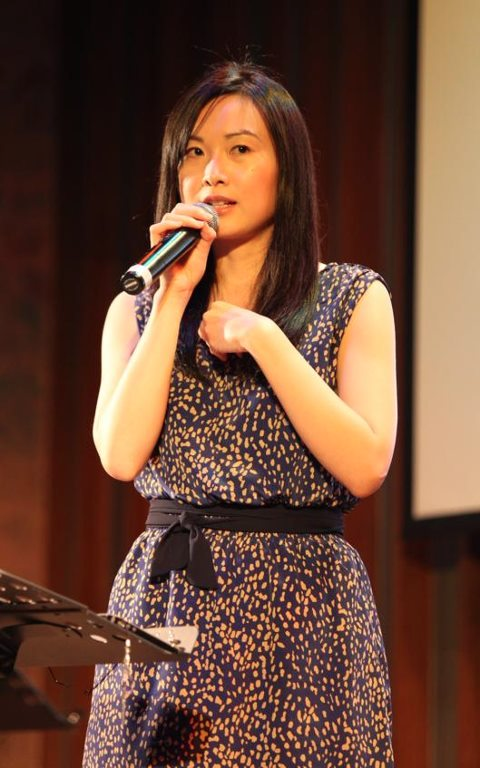 Paano magbahagi ng iyong patotoo?
Dr. Rick Griffith, Singapore Bible College
BibleStudyDownloads.org
vii
Progreso ng Pagsasalita
Panimula (1 minuto)
Pansariling Patotoo (2-3 minuto)
Mapanghikayat na talumpati (2 minuto)
Sermon ng Mga Sulat (15 minuto)
Sermon ng Salaysayin (15 minuto)
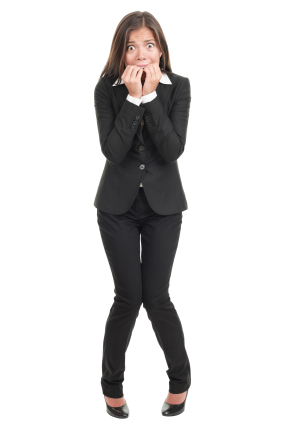 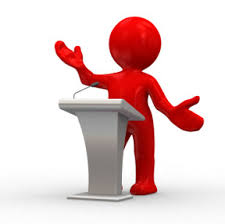 [Speaker Notes: Same slide for presentation 01.54 and 02.07 so translators may copy from one to the other]
16
Bakit kailangang ibahagi ang iyong patotoo?
Madaling makipag-usap tungkol sa iyong sarili
Ikaw ang eksperto
Pagkakataong ibahagi ang iyong natutunan
Nais marinig ng mga tao ang iyong kuwento tungkol sa iyong sarili
Nakakatulong sa iyong pagkakakilala sa Diyos
Nakakatulong upang makita ang mga ginawa ng Diyos
Pagkakataon upang magbahagi ng ebanghelyo
Nakakatulong sa pag-ugnay ng kapwa sa iyo
Hindi maisalangsang ng iba ang iyong kuwento
16
Direksiyon ng Patotoo
Pagkatapos ng pagbabalik-loob
Ang iyong pag-iisip
Mga pagbabago
Kailangang maging tiyak!
Pagbabalik-loob:
Ibahagi ang kaganapan
Ano ang iyong pinaniniwalaan
Kailangang maging tiyak!
Bago Magbalik-loob:
Ang iyong pag-iisip
Ang iyong gawain
Kailangang maging tiyak!
Panatilihing pareho ang tema sa bawat bahagi ng patotoo!
19
Aking Patotoo
Pagkatapos ng pagbabalik-loob
 Kapayapaan
 Seguridad
 Pagmamahal sa kapwa
Pagbabalik-loob:
 Pagtitipon ng mga kabataan
 Si Hesus ay pinagkaloob sa atin ng  Diyos
 “Hininto ko ang ‘pagkamit’”
Bago Magbalik-loob:
 Magandang gawain
 "Kumpiyansa"
 Walang katiyakan
Panatilihing pareho ang temang kasiguruhan sa bawat bahagi ng patotoo!
Black
Kunin ang presentasyong ito ng libre!
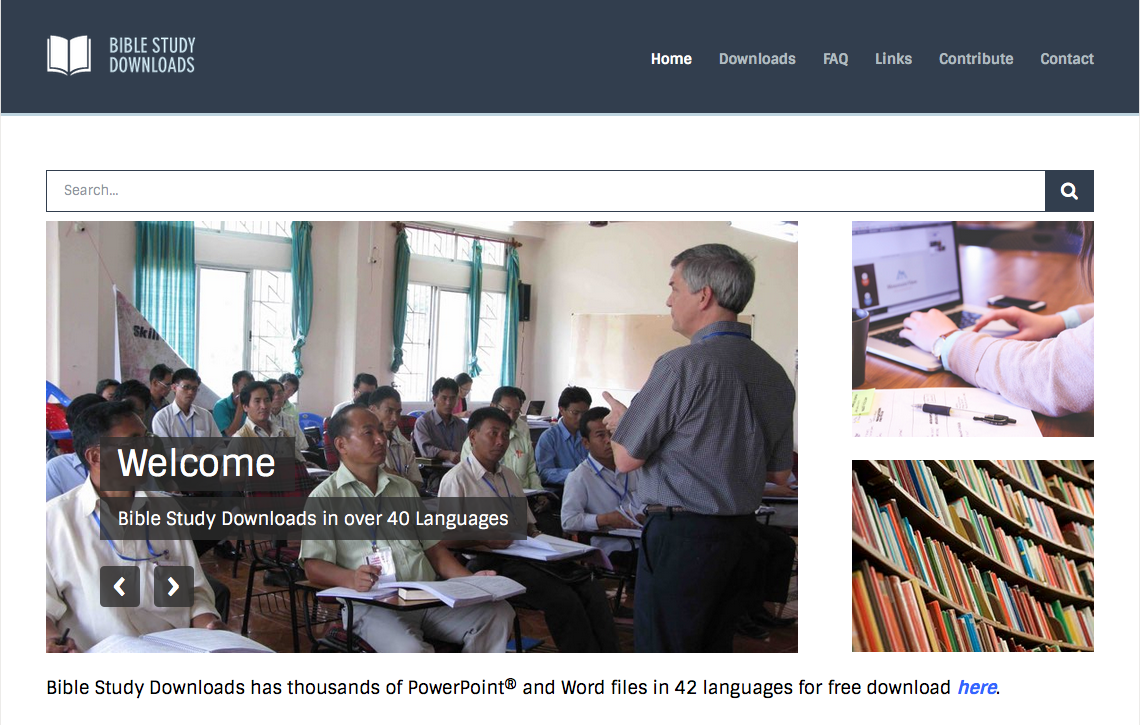 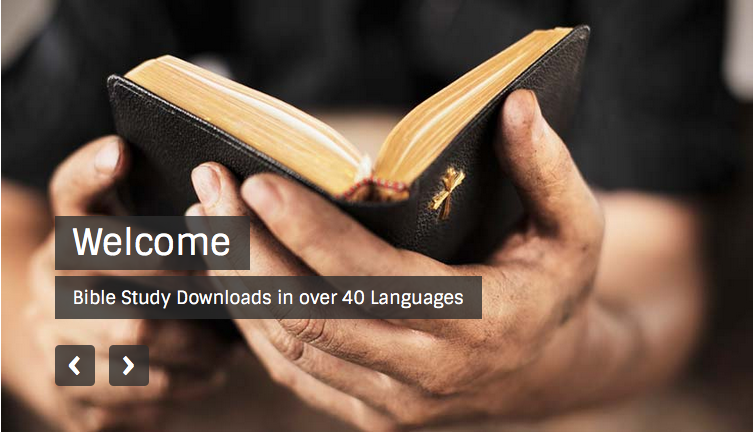 Pagsasaysay ng Bibliya • BibleStudyDownloads.org
[Speaker Notes: Preaching (pr)
Homiletics]